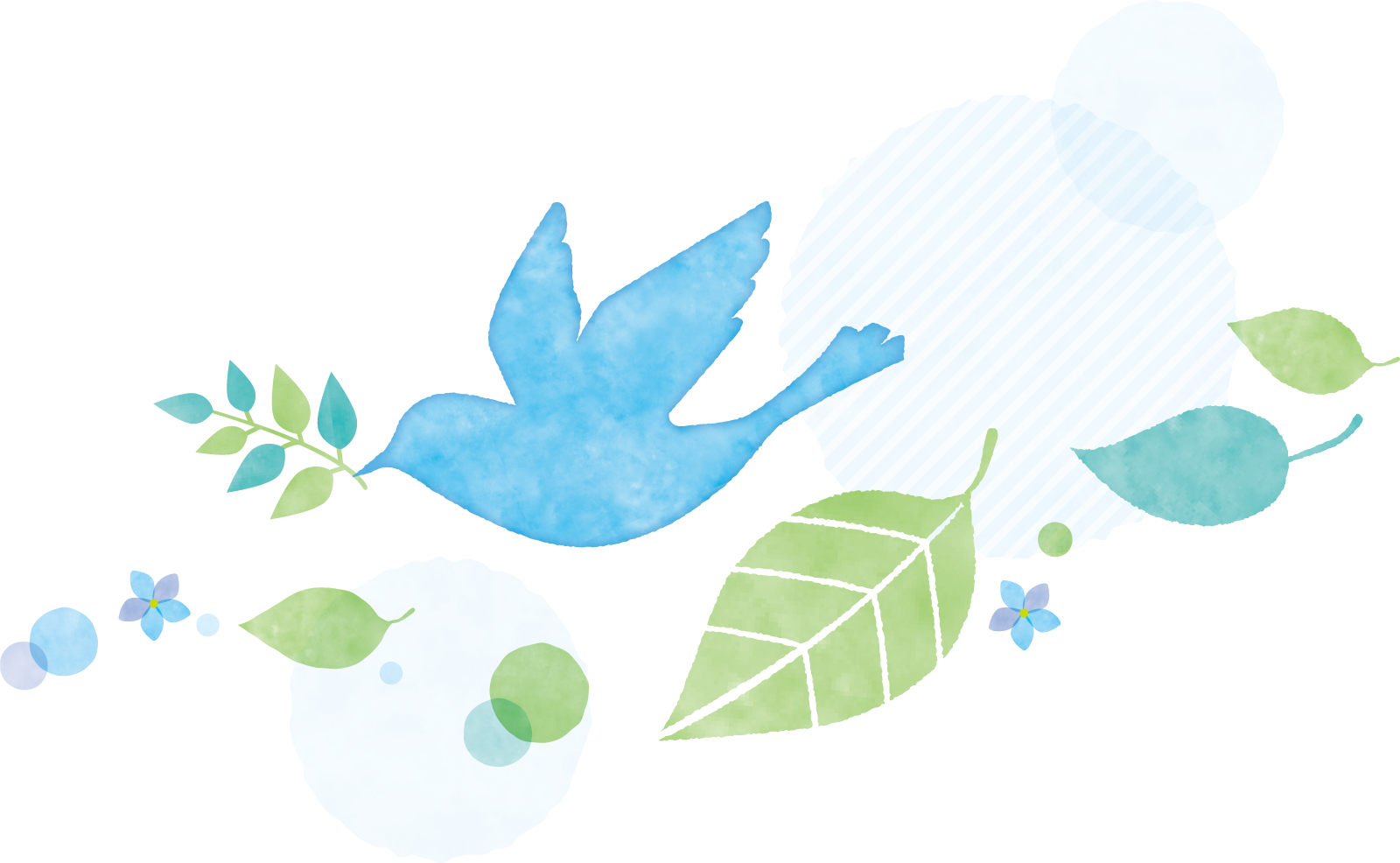 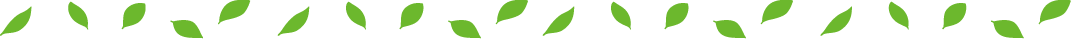 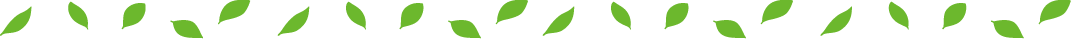 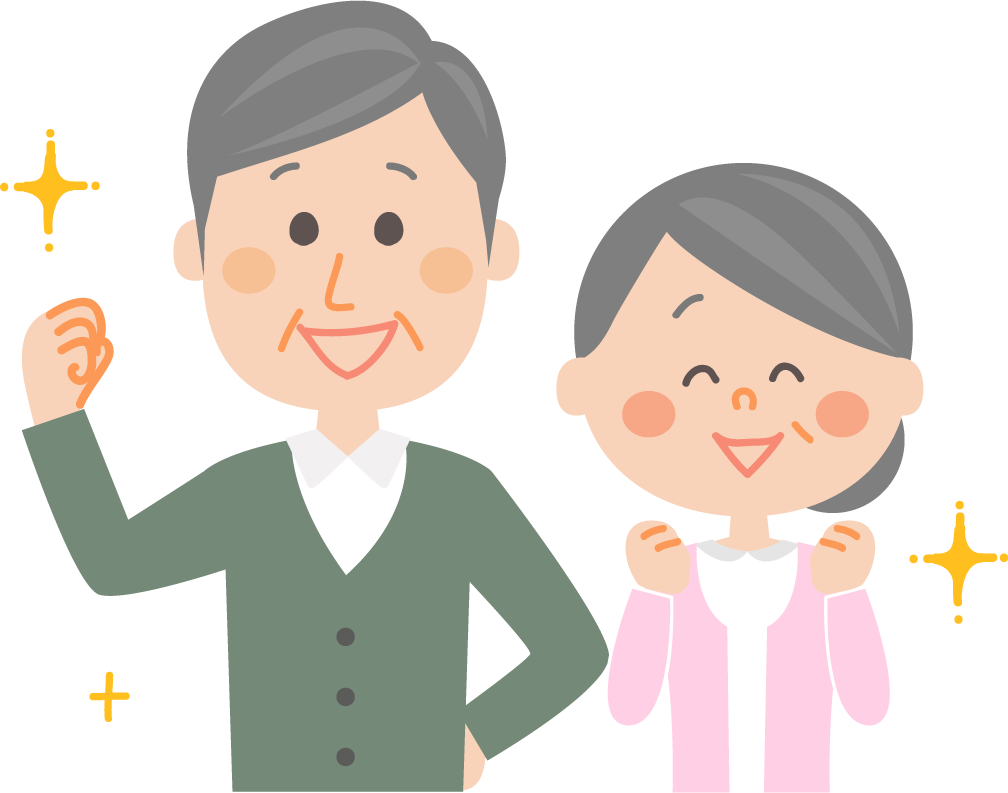 気軽に健康チェック！
血圧計や体のバランスを把握することができる
高性能の体組成計など、簡単にご利用いただける
測定機器を各種設置しています。
ご自身の健康チェックにお気軽にご利用ください
○○薬局
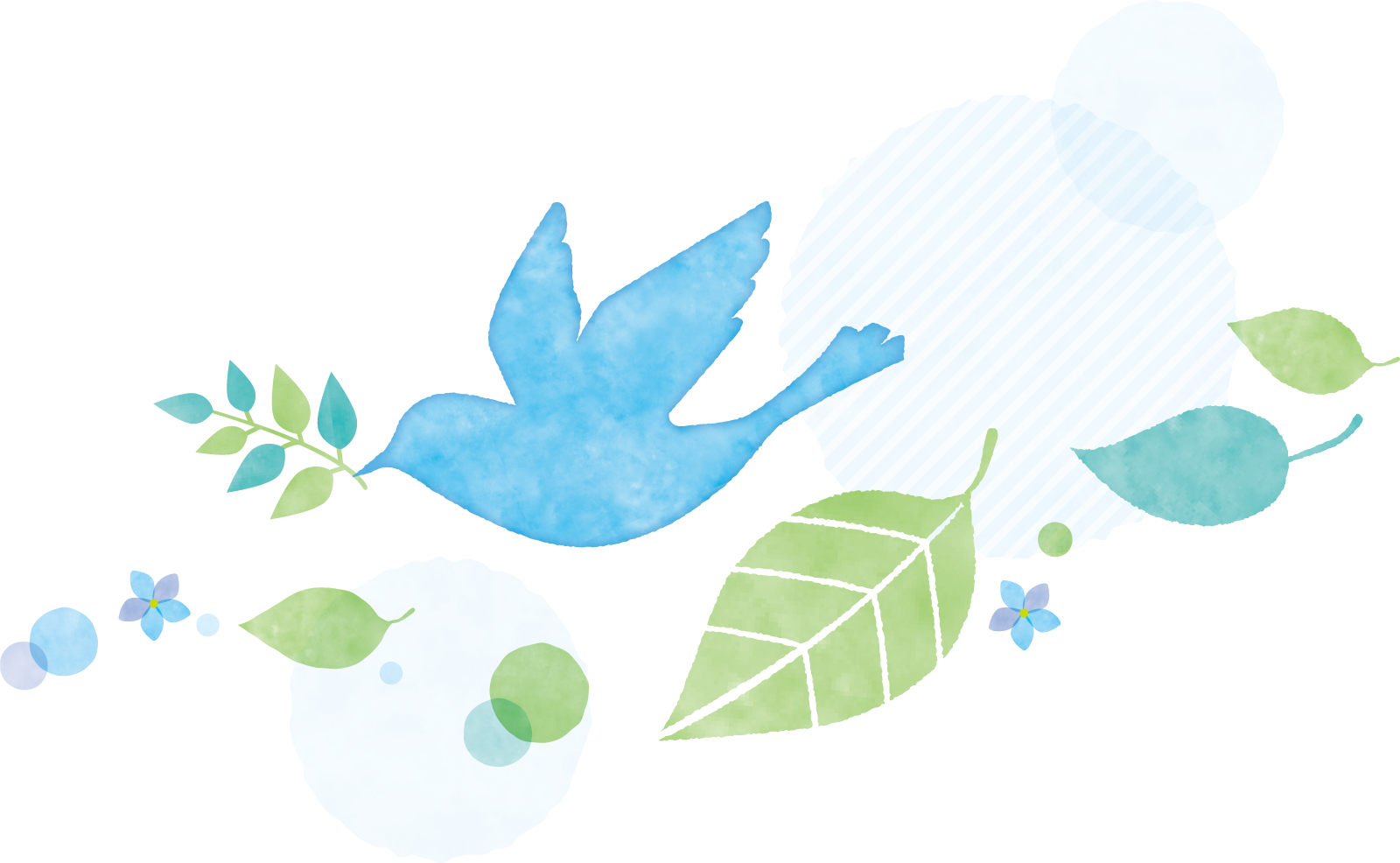 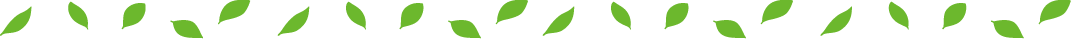 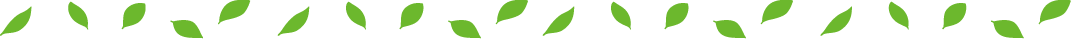